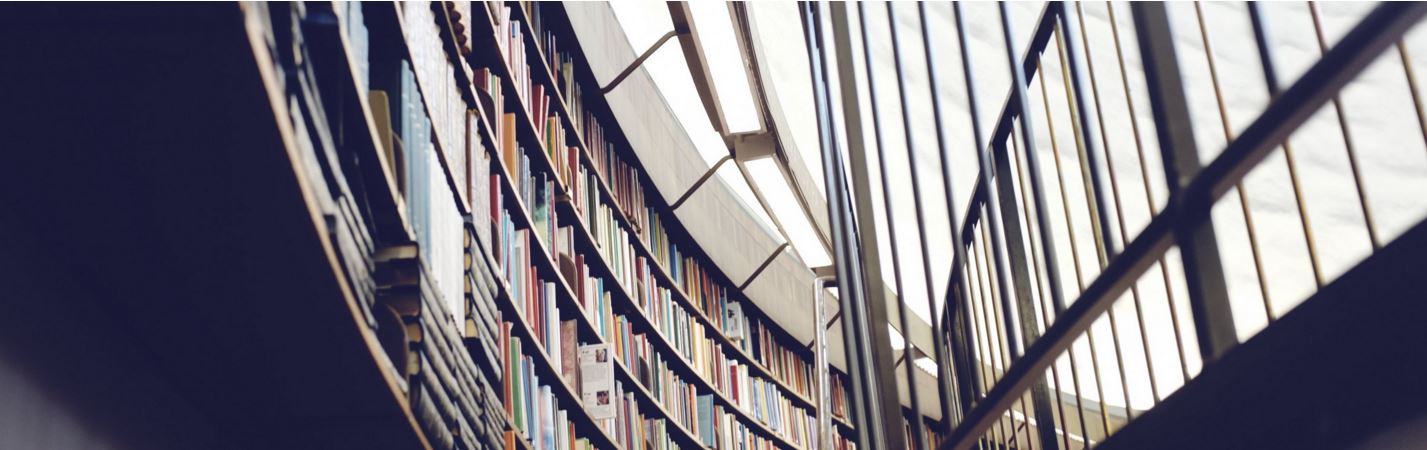 Welcome to MA
18-01-2019
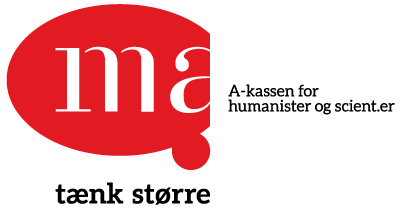 Today’s meeting
Joint information meeting (appr. 60 min.)
Magistrenes a-kasse/MA Odense
Availability and job search
MA Selvbetjening (Self service module) and joblog
Course of meetings – MA and Jobcenter
Possibilities as job searcher and membership services
Summing up

Individual talk

Approving CV on jobnet.dk
Finishing Krav til jobsøgning and Min plan
Velkomstmøde i MA
Magistrenes A-kasse
Velkomstmøde i MA
MA Odense
As a member of MA you have access to:

Workshops, meetings etc. (check our website)
Personal guidance and advice
Open Feedback Wednesdays 1-3 pm
Business Insight
Access to facilities
Transport allowance + 25 km
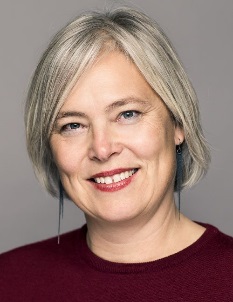 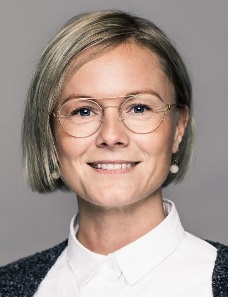 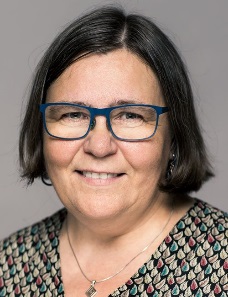 Line Svindt
Karriererådgiver
Bitten Eskesen
Karriererådgiver
Mette Borch Ovdal
Karriererådgiver
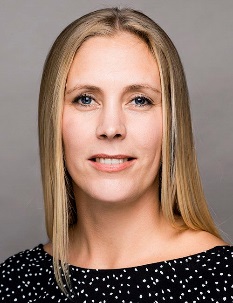 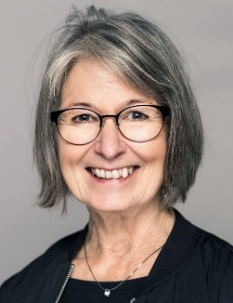 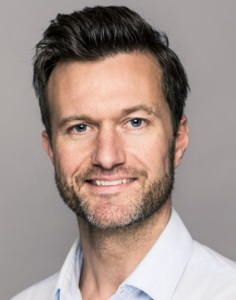 Rasmus B. Laursen
Karriererådgiver
Sidsel Paulsen
Karriererådgiver
Inger Beck Ginnerup
Forsikringsrådgiver
Velkomstmøde i MA
MA Self Service - Selvbetjening
On MA Selvbetjening – self service module you:

Receive all mail from us.
Fill in and mail your claims card ‘dagpengekort’ - (six workdays before the end of every month).
Register your job search activities on the joblog (data is continiously exchanged with jobnet.dk)
Find varius forms you may need
Velkomstmøde i MA
Practical information
Illness
Register that you are ill on Jobnet
MA is automatically notified by Jobnet
Register that you are well again on Jobnet
Holiday
Register your holiday at least 14 days before start on  Jobnet
If less thatn 14 days – contact the jobcenter personally or by phone
Velkomstmøde i MA
To be available
Apply for several jobs every week in Danmark
One of them must be advertized and full time
Apply realistically
Apply in the way, that is usual within that field
Widen your scope – professionally and geographically 
If the job center tells you to apply for a specific job, you must do it
Register your job search every week in the joblog on MA Selvbetjening or Jobnet.dk
Upload at least one application/cv every month in the joblog
check your  ”jobforslag” on Jobnet every 7th day

Keep the plans in ”Min Plan” samt ”Krav til jobsøgning”

Stay in Denmark and be registered at jobnet.dk
NB: MA assesses your availability – not the Job Center
Velkomstmøde i MA
Joblog
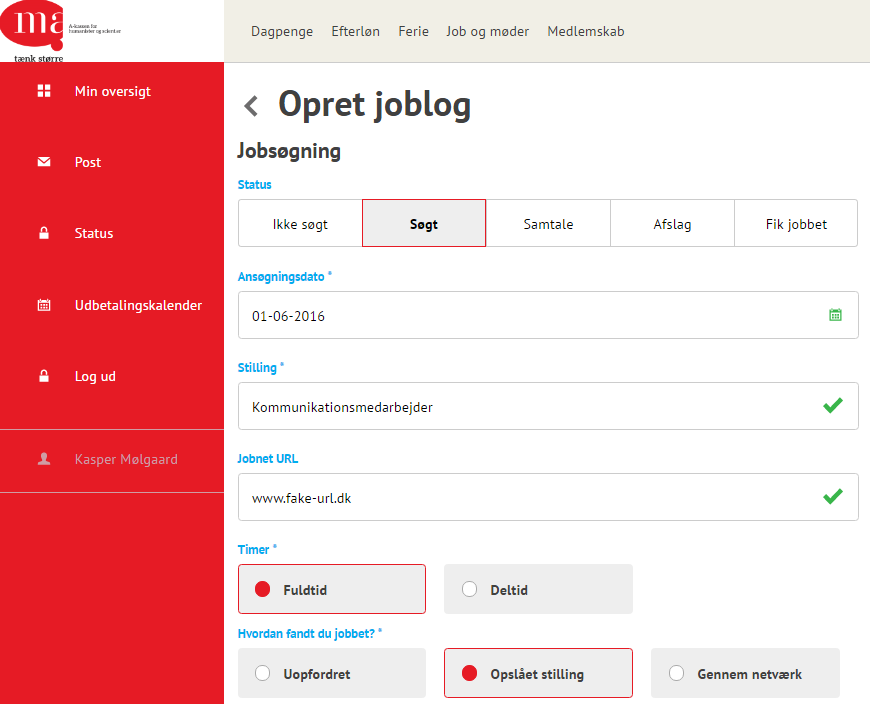 If the job is registered as ”Ikke søgt” in the joblog, it doesn’t count

You are welcome to register the further process as ‘samtale’, ‘afslag’ etc.
Register at least one advertized, full time position every week.
It is up to you, if you use the joblog from MA Selvbetjening or Jobnet.
Velkomstmøde i MA
Course of meetings – MA and Job Center
Velkomstmøde i MA
Activation
You are obligated to participate in activation at least once during your unemployment – be pro-active.

Job search courses etc.
Internships for 4 or 8 weeks
Subsidized job in public sector(max. 4 months – after 6 months of uemployment)
Subsidized job in private sector(max. 6 months – after 6 months of uemployment)
Velkomstmøde i MA
Claims Card
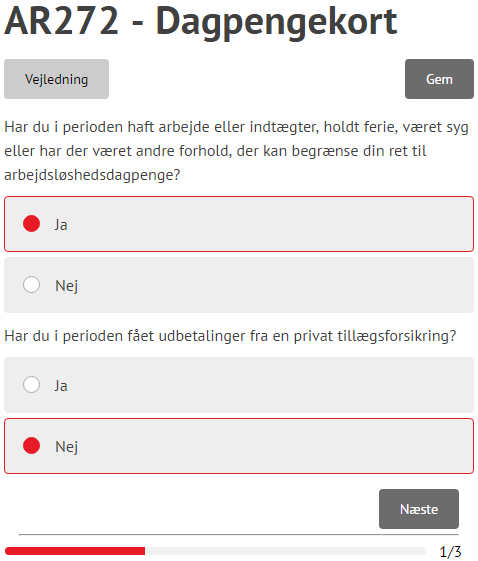 Press the tap”dagpenge”
Chose ”Indsend dagpengekort” 
Chose the month

The claims card must be sent to us within one month and 10 days, f. ex. The August card skal indsendes senest 10. October
NB: If your claims card is not available, it is probably because we have not yet processed your ledighedserklæring.
Velkomstmøde i MA
Unemployment benefit – how long?
Unemployment benefit for 3.848 hours = 2 years

New period of unemployment benefit = 1924 hours work
Read more in the Pixi book
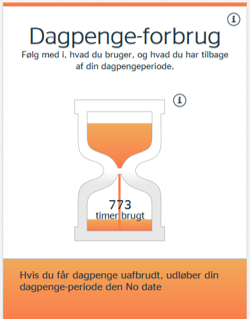 Velkomstmøde i MA
Supplementary benefit 1
You work part time – MA supplement with benefit
Example: Working hours:	100 hours/monthMA supplement:60,33 hours/month		

The maximum period of supplementary benefit is 30 weeks. 

Remember: you need a ‘Frigørelsesattest’
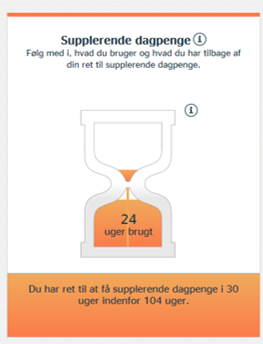 Velkomstmøde i MA
Beskæftigelseskonto – and Deduction Day
The hours you work can be used for:
Either a new period of unemployment benefit
Extension of your present unemployment period – 1 hour gives you 2 hours extension (max. of one year).
Deduction Day (Karens)
Unemployment benefit for 4 consecutive months, 7 hours will be deducted from you unemployment benefit, unless you have worked at least 148 hours
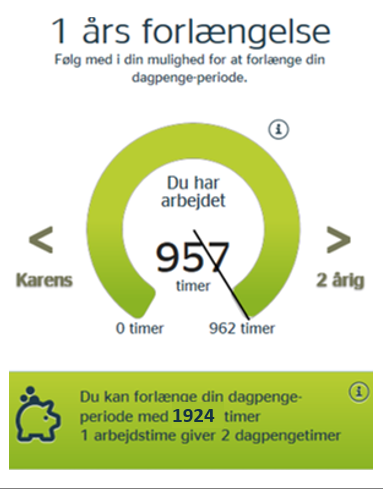 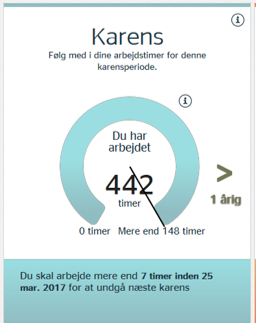 Velkomstmøde i MA
Supplementary benefit 2
Freelance work
	You get a fixed fee or remuneration for a job – MA supplements your benefit.Write the amount of your claims card. The fee is calculated into hours from a hourly rate, decided by law, of  241,73 kr. (2019-rate)

	Example
	You have received a fee of 5.000 kr.
	This is calculated: 5.000/ 241,73 = 20,68 hours
	MA supplements up to 160,33 – 20,68 = 139,65 hours for this month.

	The maximum period of supplementary benefit is 30 weeks.
Velkomstmøde i MA
Supplementary benefit 3
Self employed – as a sideline
	You have your own side business – MA supplements with benefit Note the yours you work in you own business on the claims card.

	Be aware that:

You are obligated to inform MA about the activities in your business (AK320)
You must always be prepared to take full time work with a day’s notice, which means that you must not be bound my contract on a job in your business.
All weeks, you have a side business, you will deduct from your 30 weeks of supplementary benefit – even if there are weeks, where you don’t have any work in the business.

The maximum period of supplementary benefit is 30 weeks.
Velkomstmøde i MA
Options as job seeker
Courses (AK020)
Under 20 hours/week
Not an education which entitles to SU

Onlinekurser.dk

Voluntary work (AK048) 

Akademikerkampagnen
Akademikerbasen.dk

Workshops and courses in MA – in Danish

Jobdatabases, jobagents and LinkedIn

Work in Denmark 

Follow MA on LinkedIn and Facebook
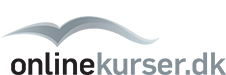 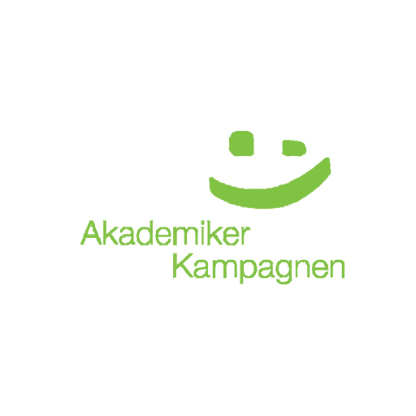 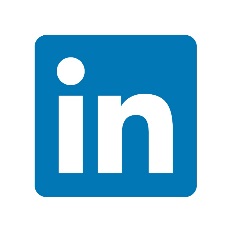 Velkomstmøde i MA